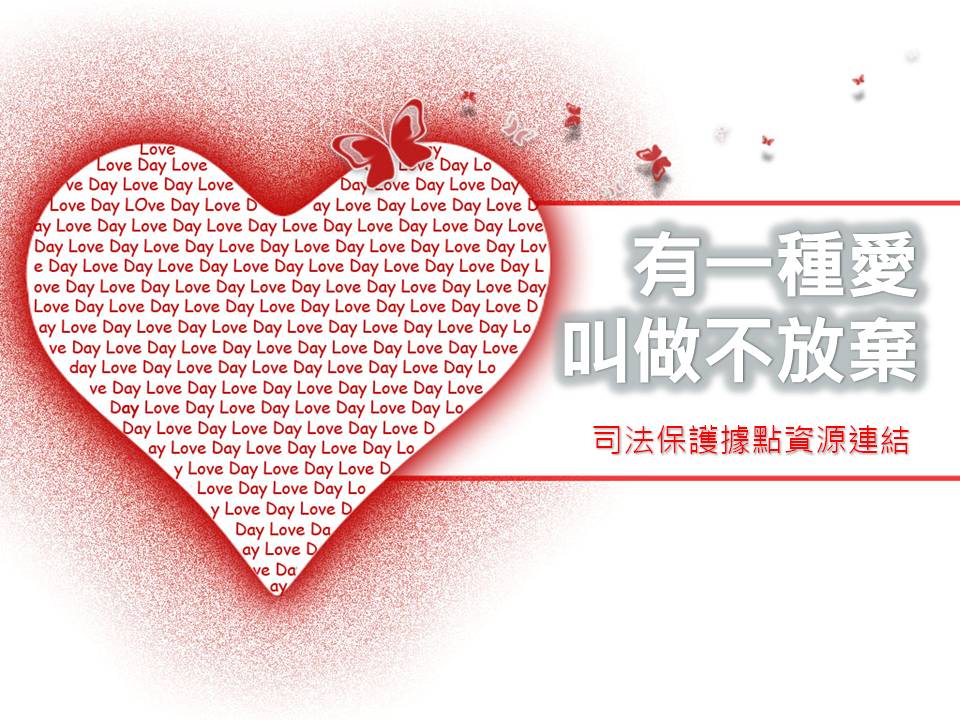 板橋地檢署司法保護據點業務簡報
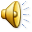 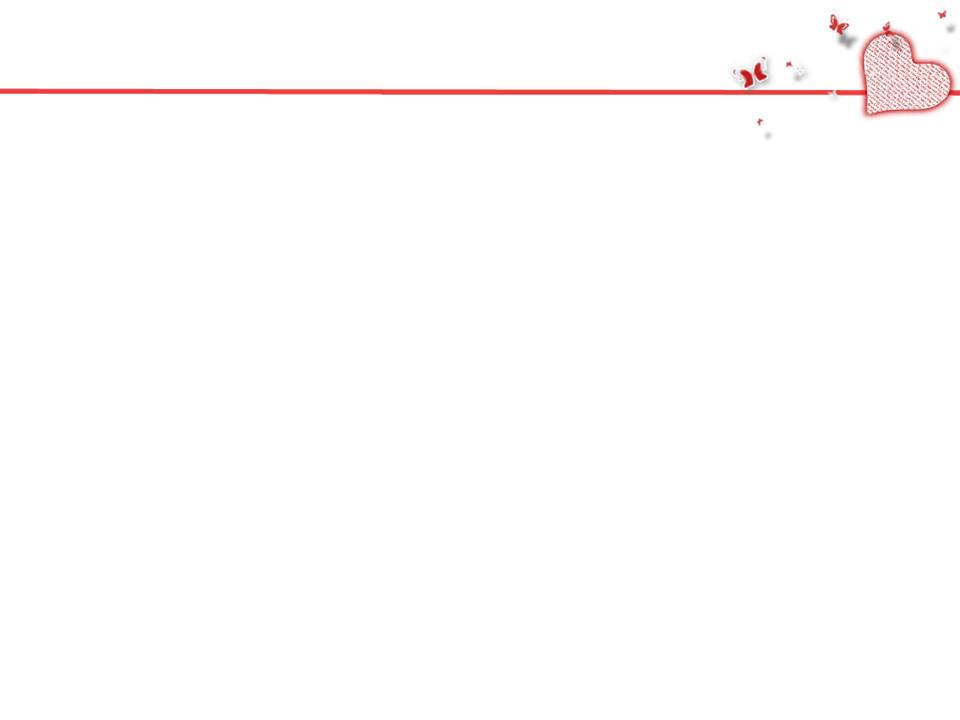 5大司法保護區、8大據點（心橋關懷連線）
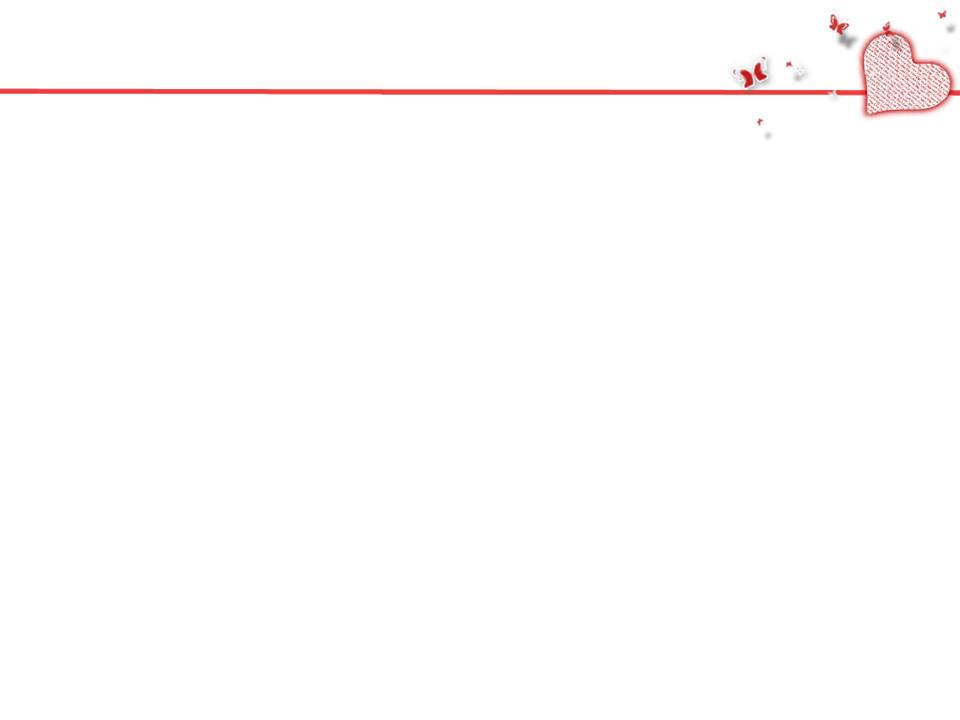 跨域協調與資源連結
      3大特色
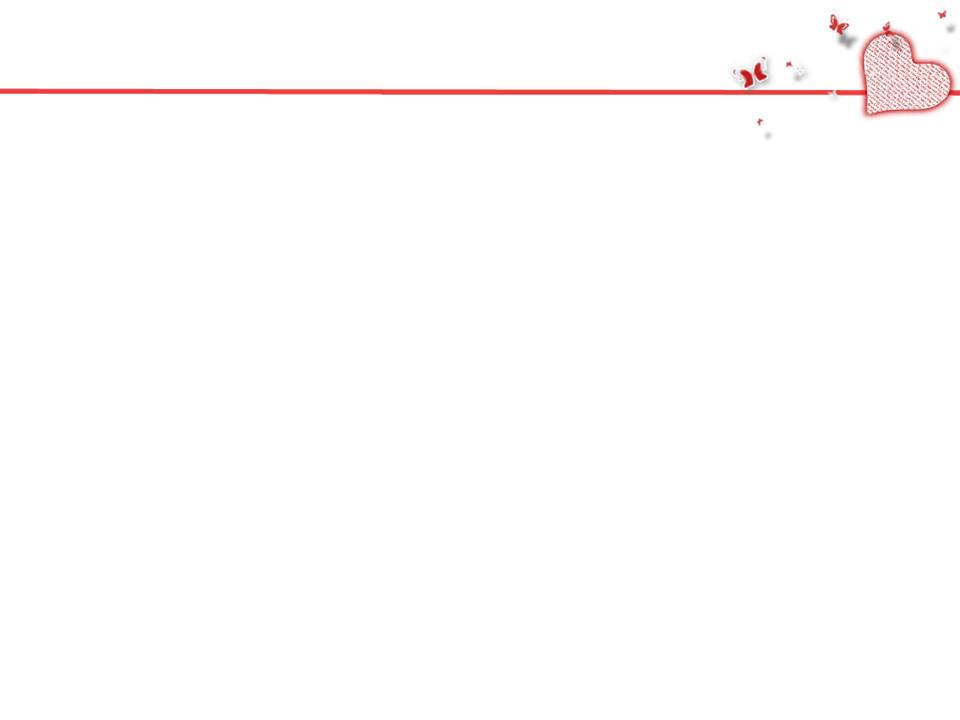 各據點在地資源連結圖
新泰區
板土區
三鶯樹區
三蘆區
據點在地資源連結
新北市社會局
新北市志願服務協會、視方案結合其他公部門及公益團體
新莊區公所、里辦公室、社區活動中心、視執行方案結合其他公部門及公益團體
志工
雙和區
新北市政府社會局、勵馨基金會、三重靈糧堂、視執行方案結合其他公部門及公益團體
新北市政府社會局、三峽中園里辦公室、社區大學、視執行方案結合其他公部門及公益團體其他公部門及公益團體
新北市政府衛生局、毒品危害防制中心、醫院藥癮諮詢及戒癮資訊、全省福音戒毒村（晨曦會目前共有13個工作據點）、視執行方案結合其他公部門及公益團體
犯保
新北市政府相關單位
、各觀護志工參與之社團及公益團體、視執行方案結合其他公部門及公益團體
更保
新北市政府相關單位
、法律扶助基金會板橋分會、視執行方案結合其他公部門及公益團體
新北市政府相關單位、紅絲帶基金會、視執行方案結合其他公部門及公益團體
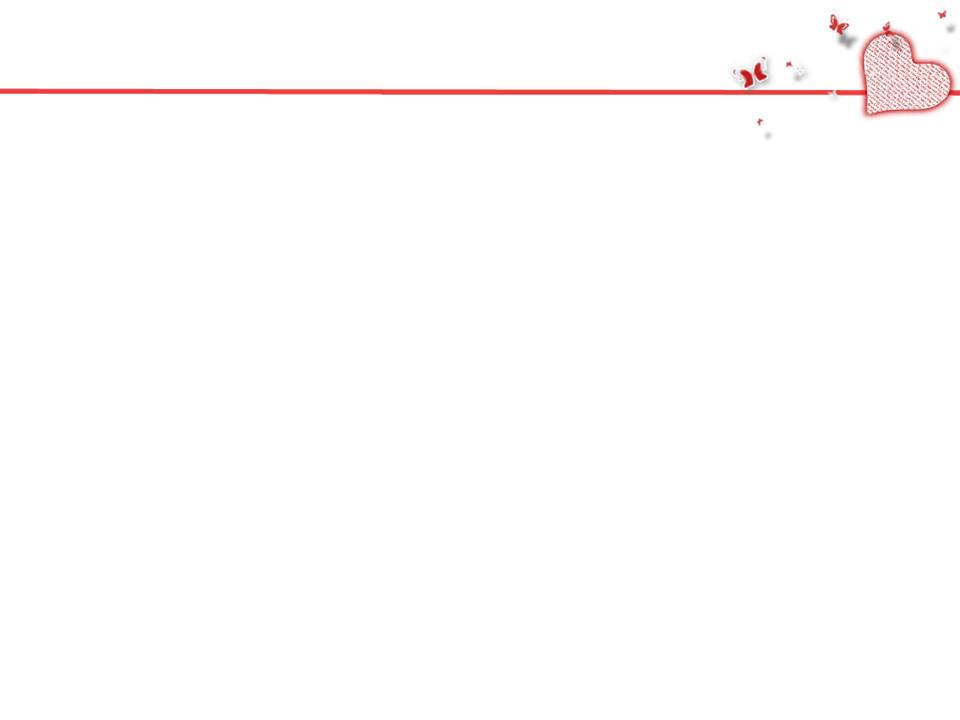 以資源連結資源
戒癮資訊
法律扶助
更生人及家庭保護
就業資訊
心橋關懷連線
服務平台
法律扶助基金會、輔仁大學法律系、各區公所調解委員會
新北市衛生局、毒品危害防制中心、晨曦會13處戒毒村、戒癮醫療單位
社會福利或經濟扶助
犯罪被害人及其家庭保護
社會局、就業服務中心、紅絲帶基金會、淨化文教基金會、北台一心會、其他公益團體、
新北市政府就業務中心、各區就業服務站
提供各項活動訊息
其他
法律扶助基金會、社會局、生命協會、志願服務推廣中心、輔仁大學
新北市社會局
本署緩起訴處分機構
提供政府出版品或各項文宣品
辦理犯罪預防及公益關懷活動
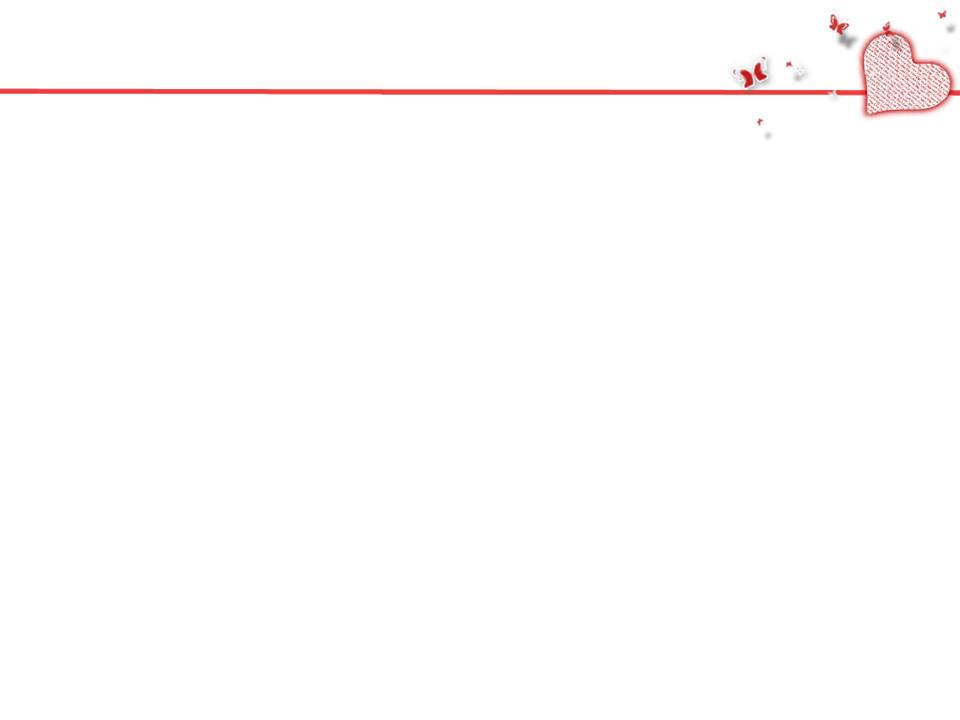 公益關懷方案
以三級預防為架構
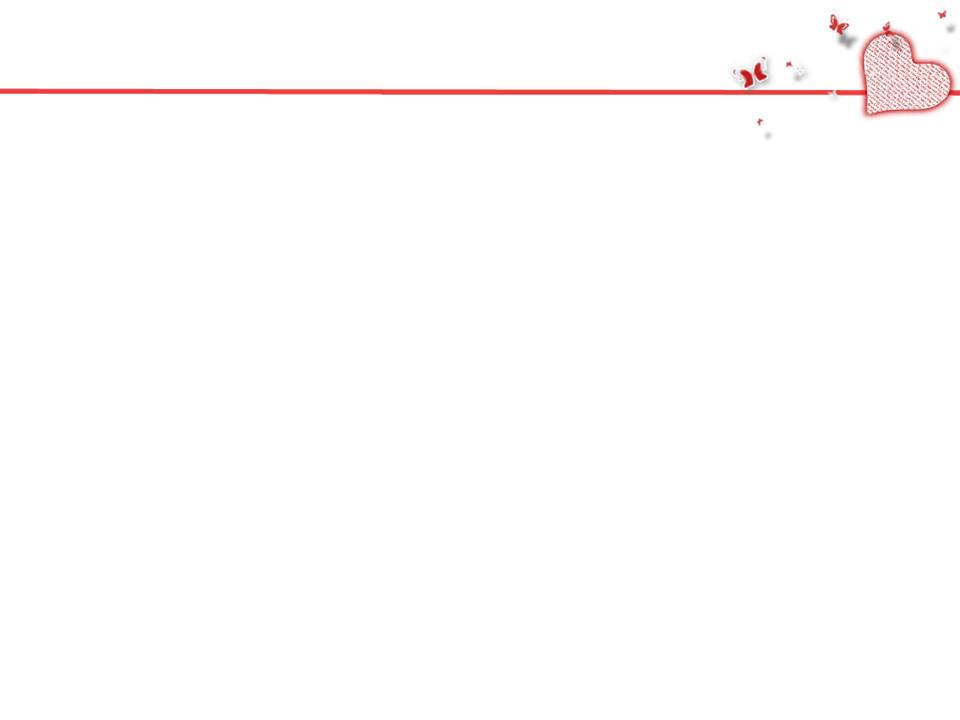 司法保護據點服務內容（一級）
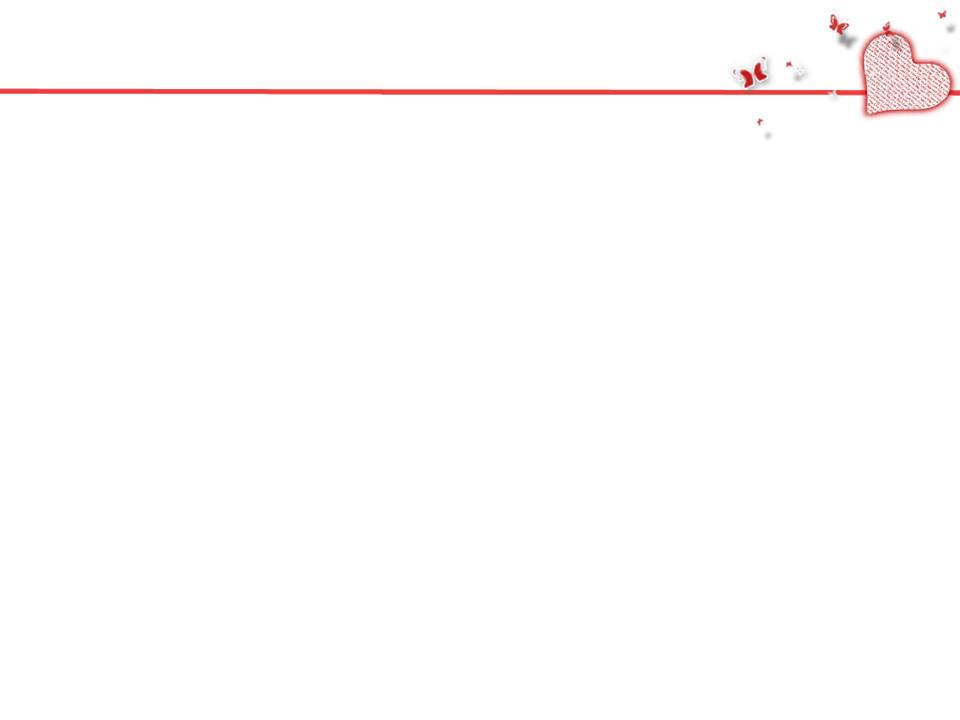 司法保護據點服務內容（二級）
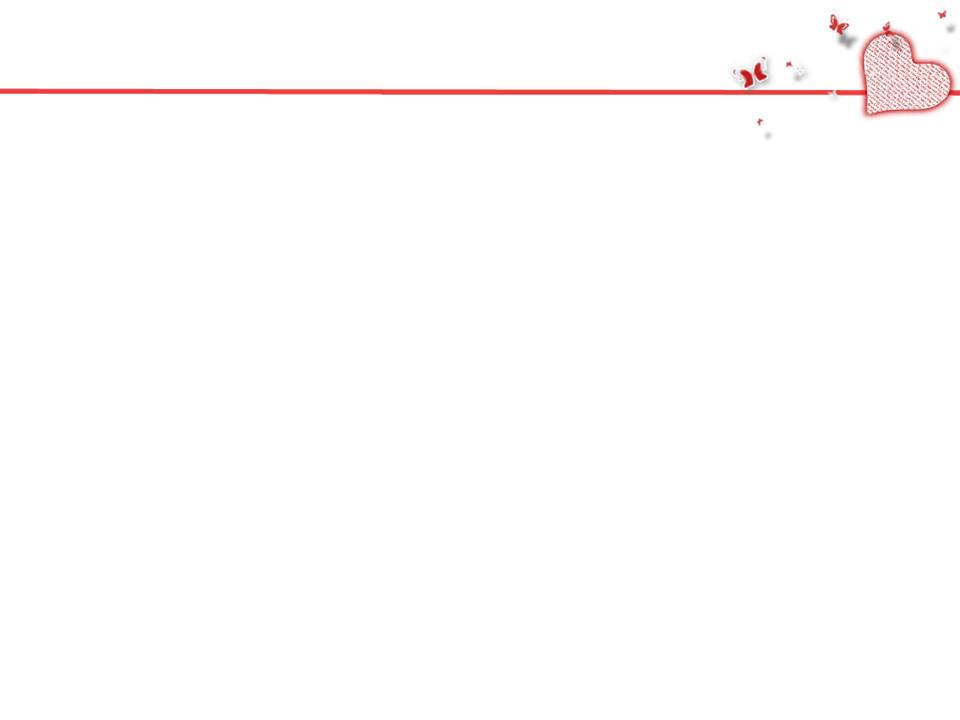 司法保護據點服務內容（三級）
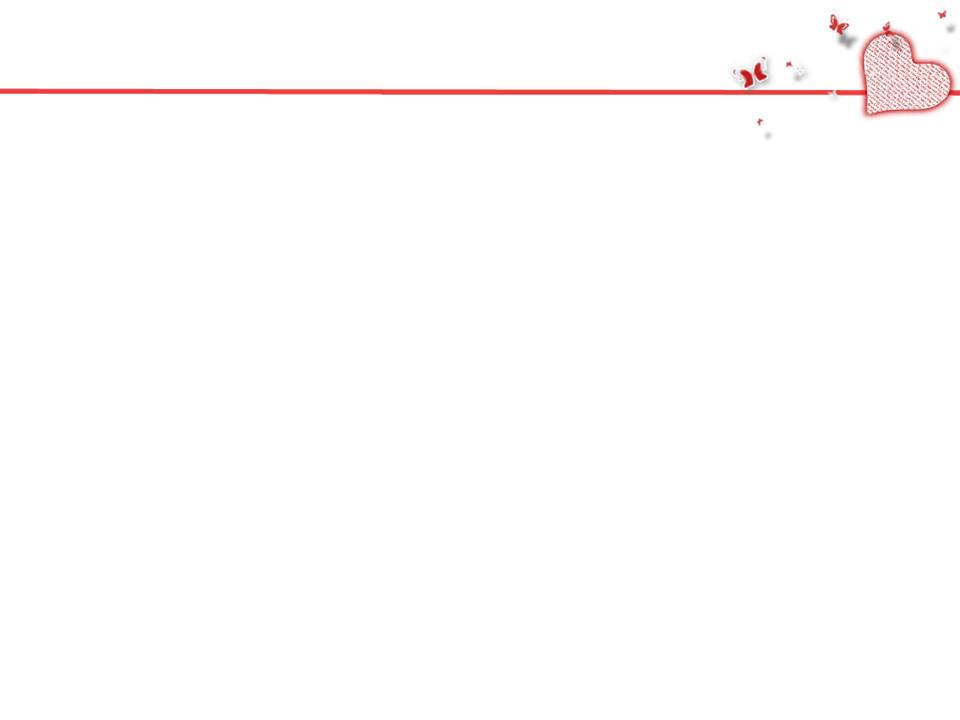 文宣品
心橋連線標誌
製作DM資料庫
製作立牌、布條
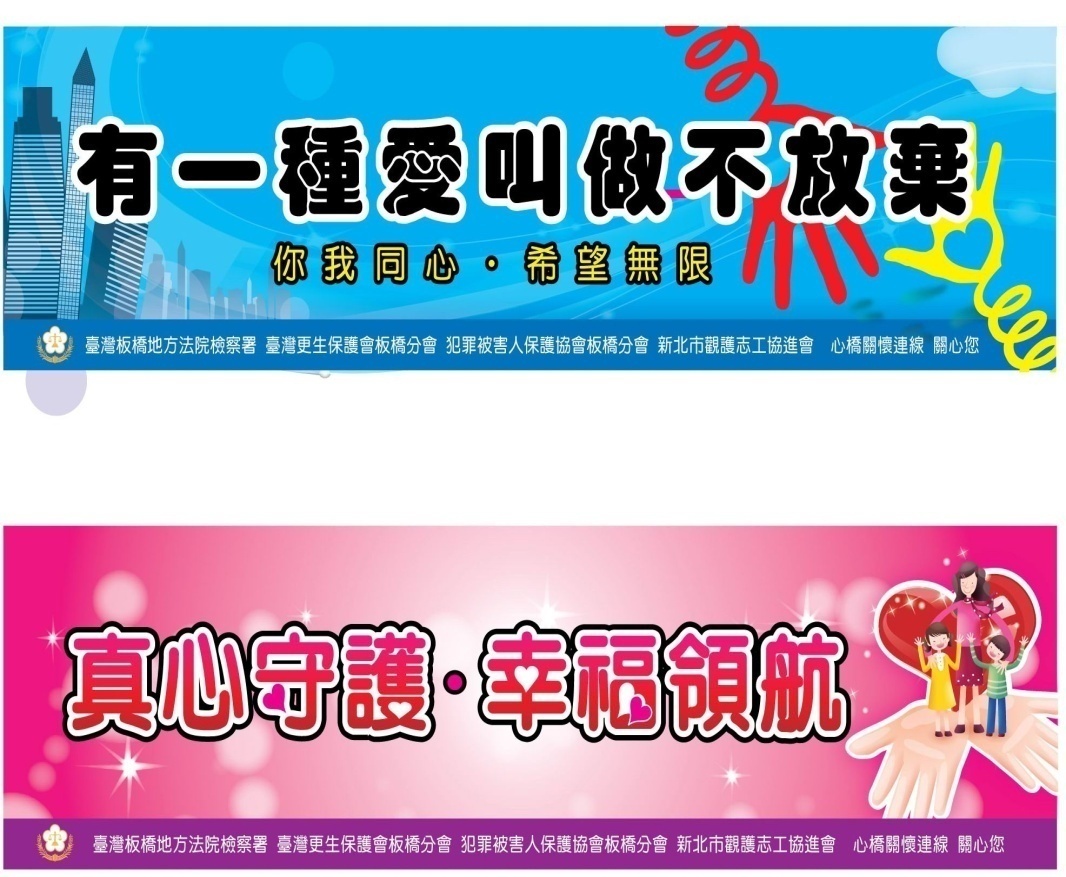 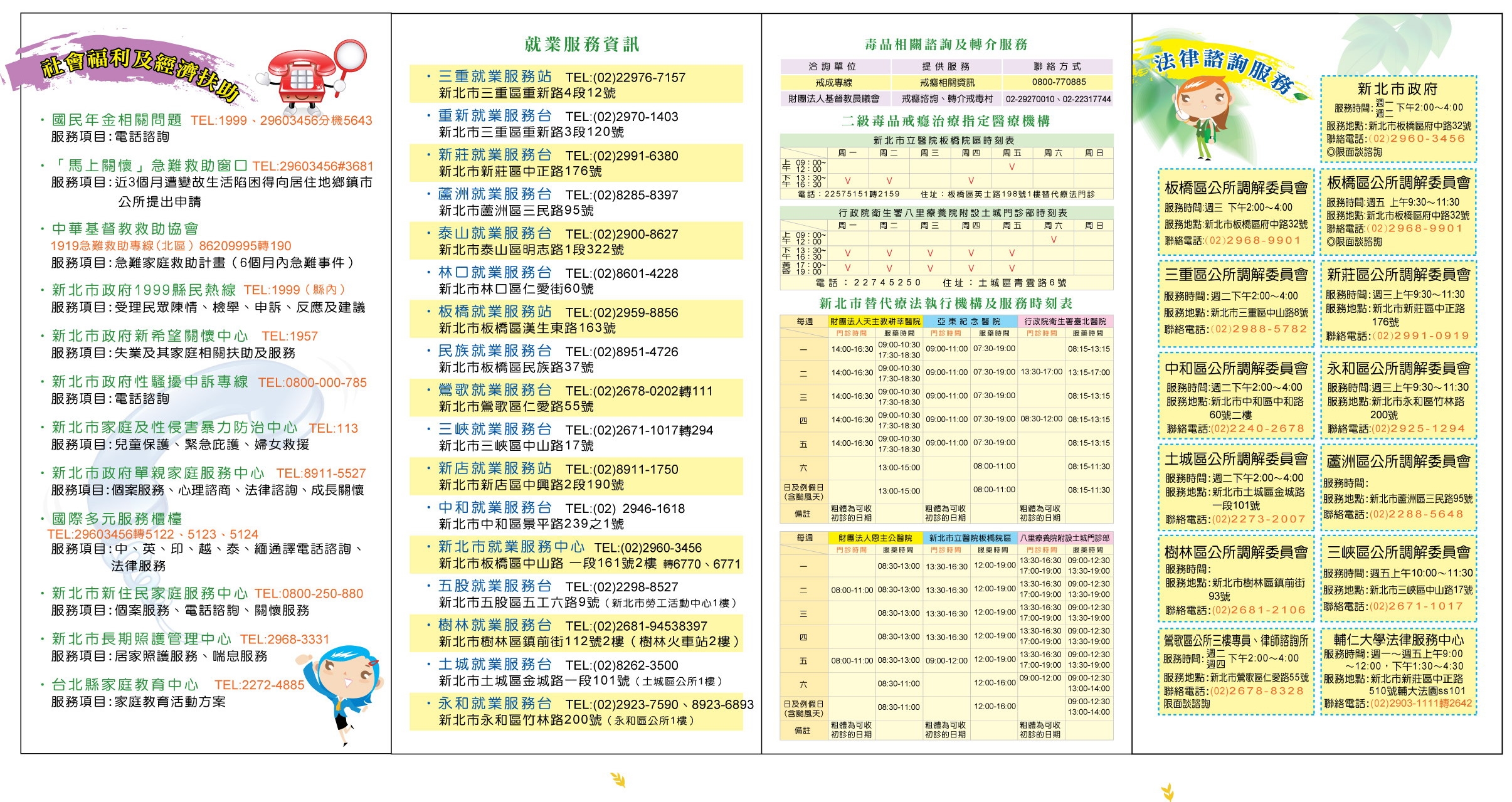 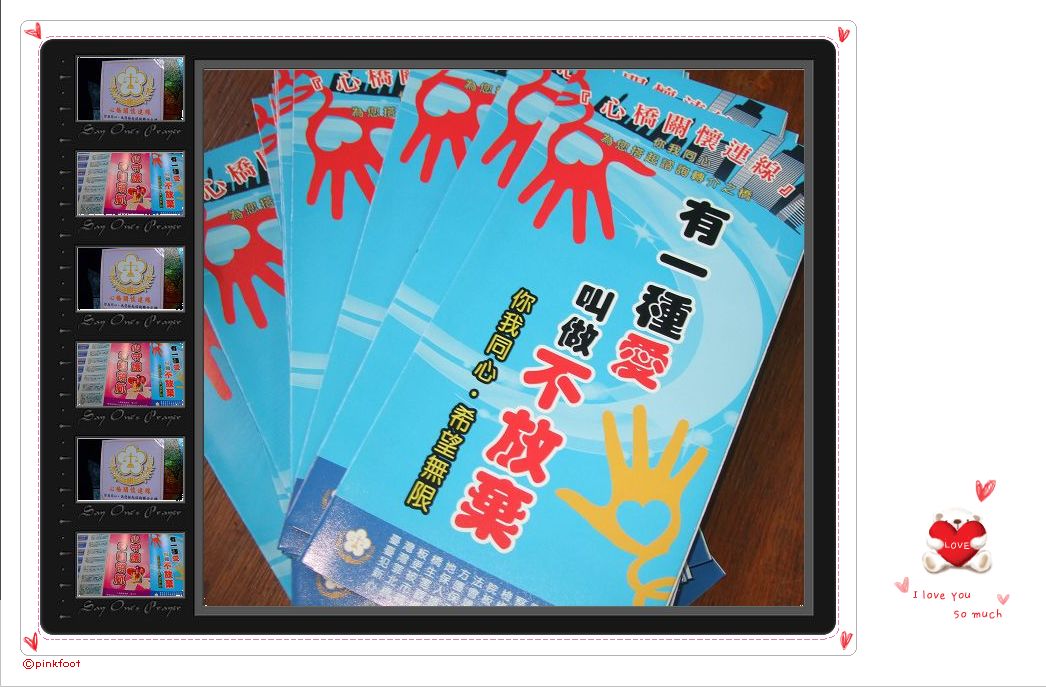 有一種愛叫做不放棄
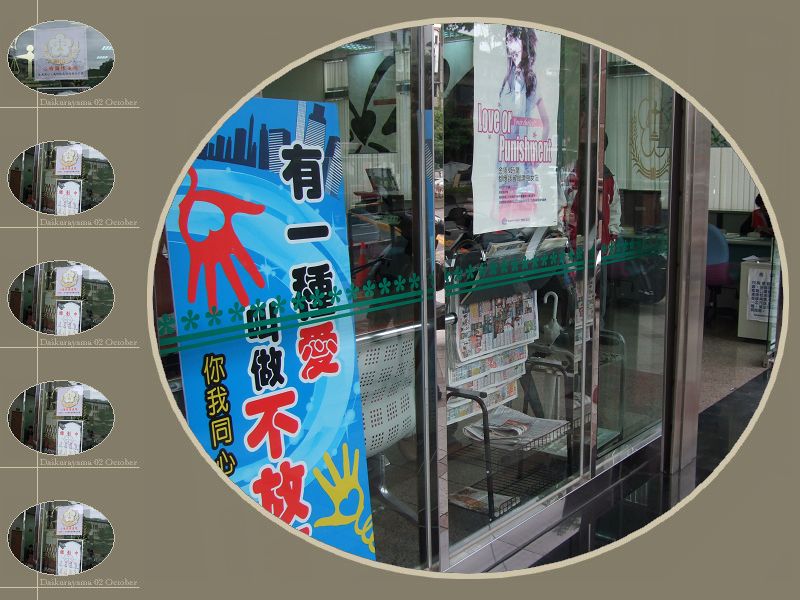 讓我們有一處停靠站
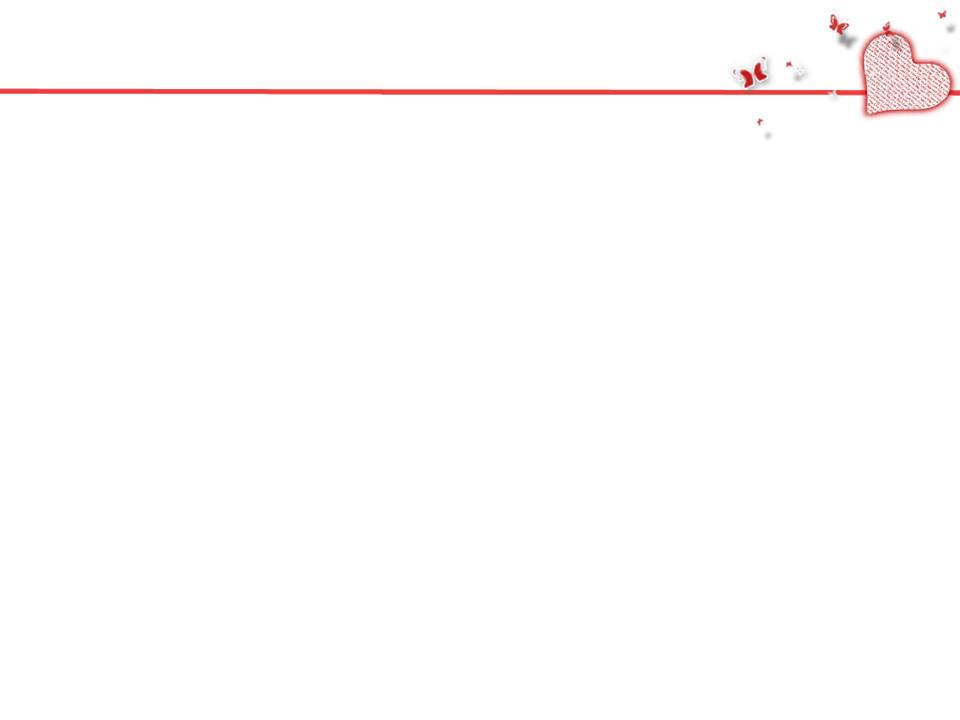 司法保護據點定位
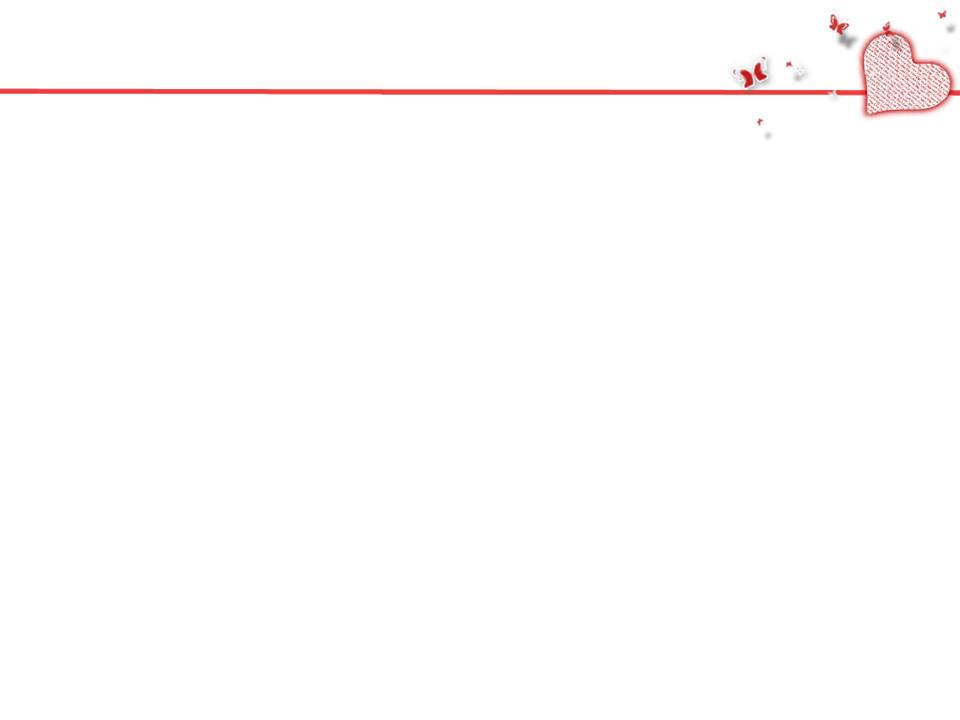 司法保護據點管考
（一）據點工作人員有工作態度不佳、違反   
      倫理或不法情事發生。
（二）提供諮詢、轉介等相關服務績效不
      彰，執行意願不高。
（三）有舞弊、司法黃牛或妨害司法保護據 
      點名譽情事發生。
（四）據點整修、遷移等不適宜執行司法保
      護據點業務。
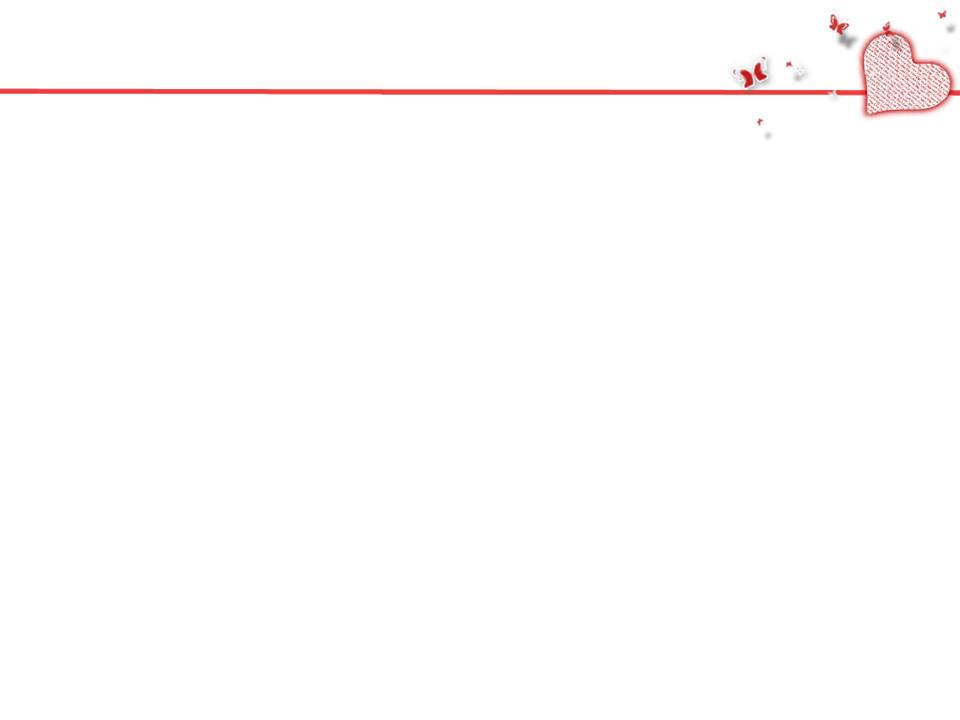 實施成效分析(一)全區域統計分析
全區域司法保護據點服務共計773人次，電話服務為156人次（20％），面談服務為617人次（80％）；其中諮詢為676人次（87％），轉介為97人次（13％）。
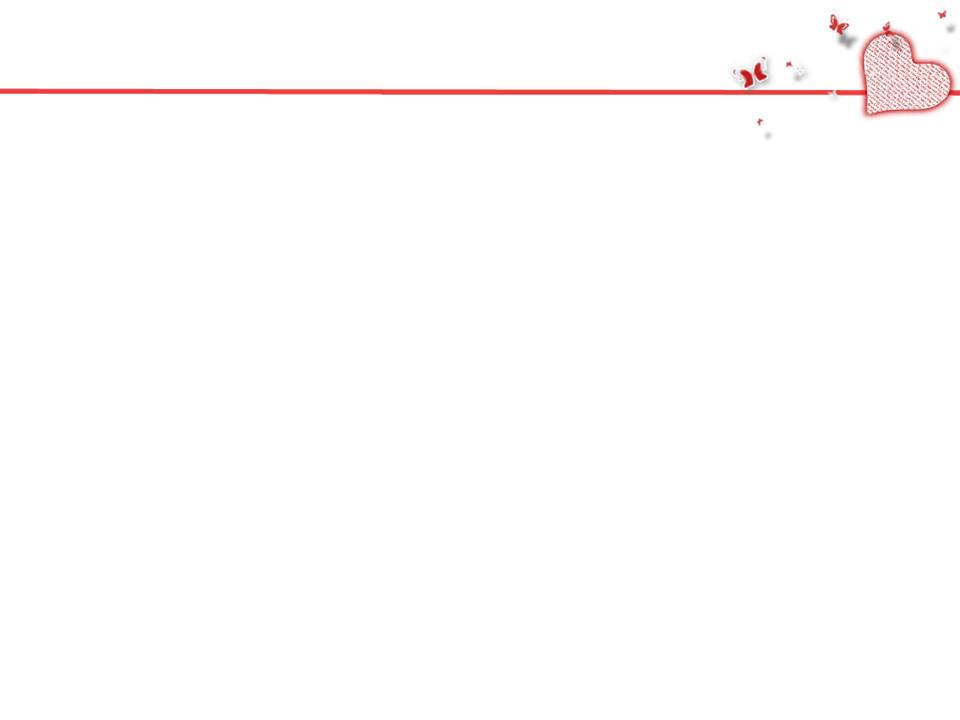 實施成效分析(一)全區域統計分析
其中在面談服務方面，諮詢為547人次（89％），轉介為70人次（11％），在電話服務方面，諮詢為129人次（83％），轉介為27人次（17％）。
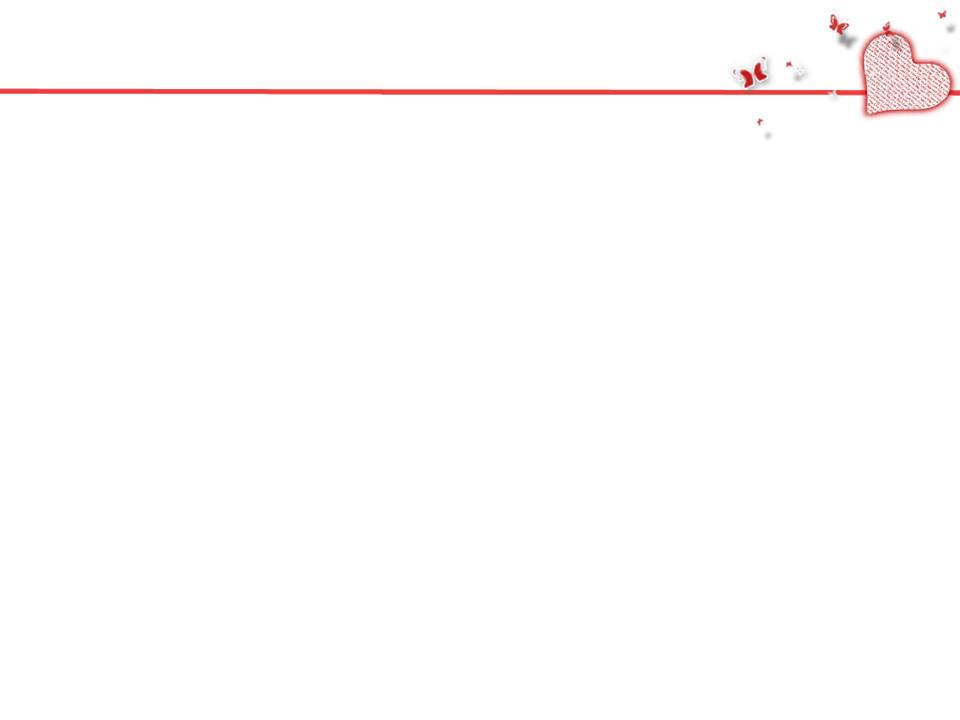 實施成效分析(一)全區域統計分析
各據點受理諮詢及轉介人次如下圖，服務項目中，又以提供政府出版品或各項文宣品居多，民眾求助需求方面為則以其他、就業輔導、法律扶助為主要項目。
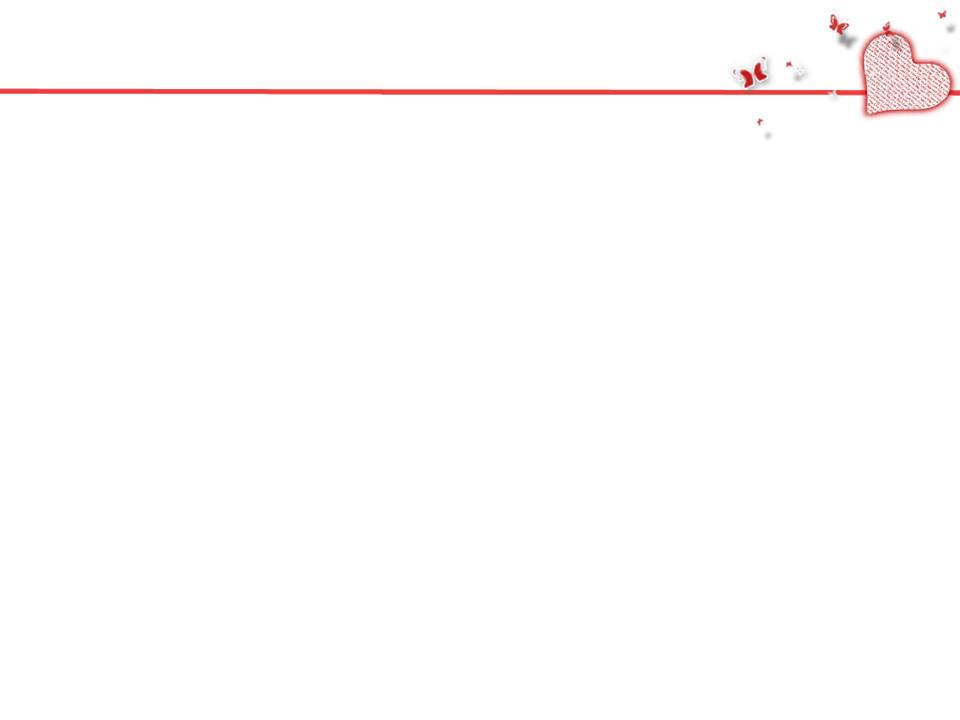 實施成效分析(二)各區域統計分析
依各區域據點統計，一般民眾前往司法保護據點尋求協助仍以諮詢為多，其中以更生保護會為最，板土區、三鶯樹區居次，據點服務人員再依其需要，轉介到需要的資源；本方案試行迄今，發現案源仍以更生人居多，顯示一般民眾對於司法保護據點所能提供的服務資訊不足，日後可加強宣傳，積極擴展案源，真正發揮司法保護據點的實際功能。
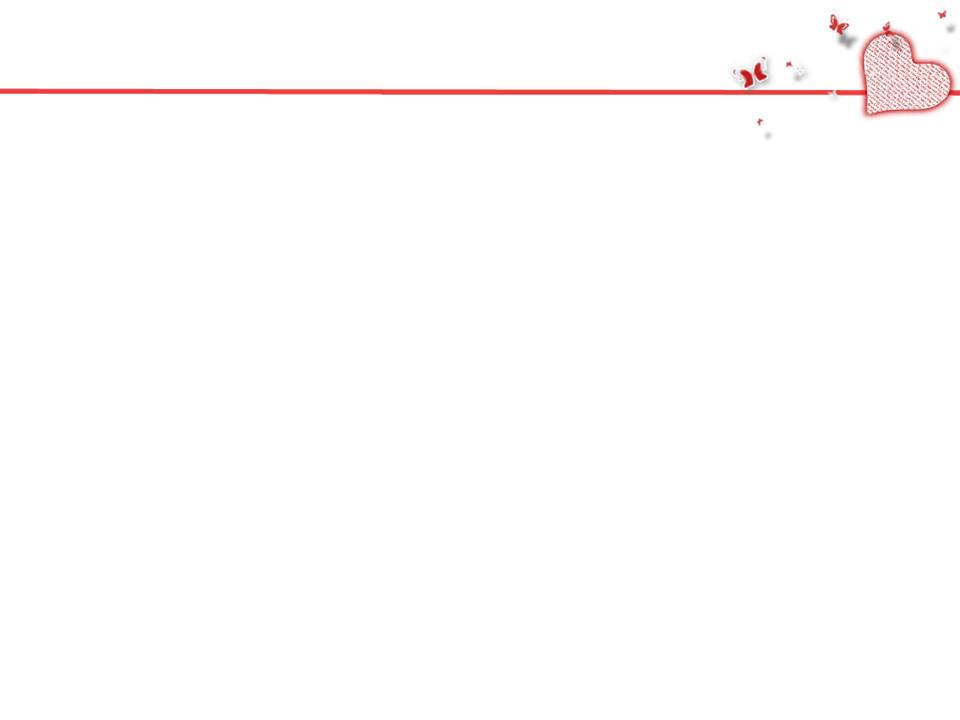 司法保護據點窒礙難行之處
1.司法保護據點機構受理窗口服務人員非有社工專業背景，處理諮詢轉介專業能力不足
2.司法保護據點受理窗口服務人員流動 
  性高，機構內部工作人員的輪動、
  人員的離職等， 溝通或訓練成本高。
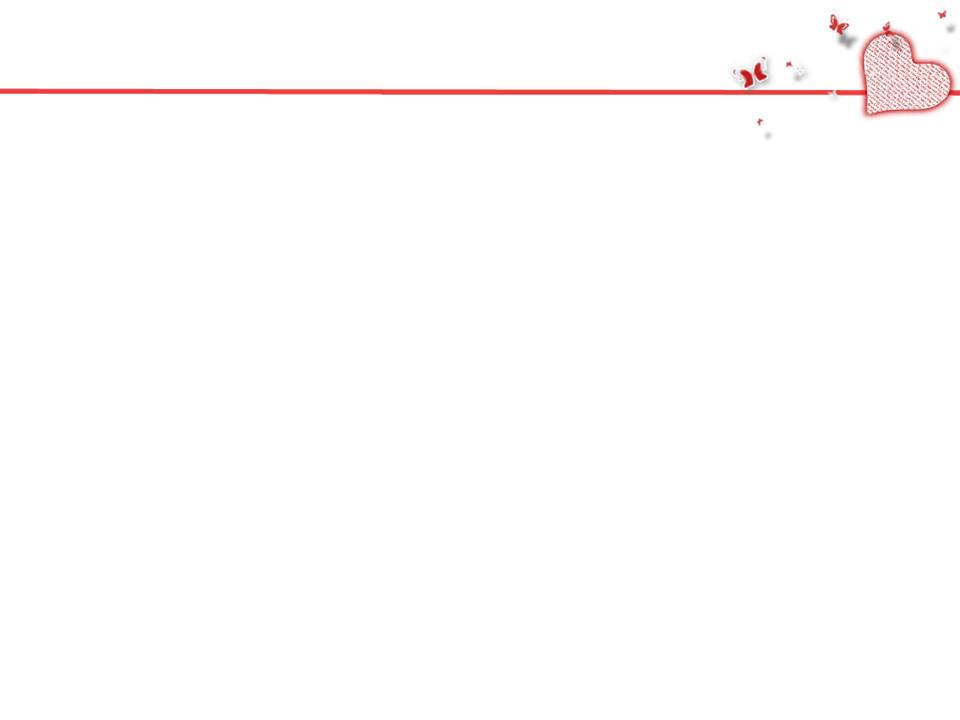 未來方向工作目標
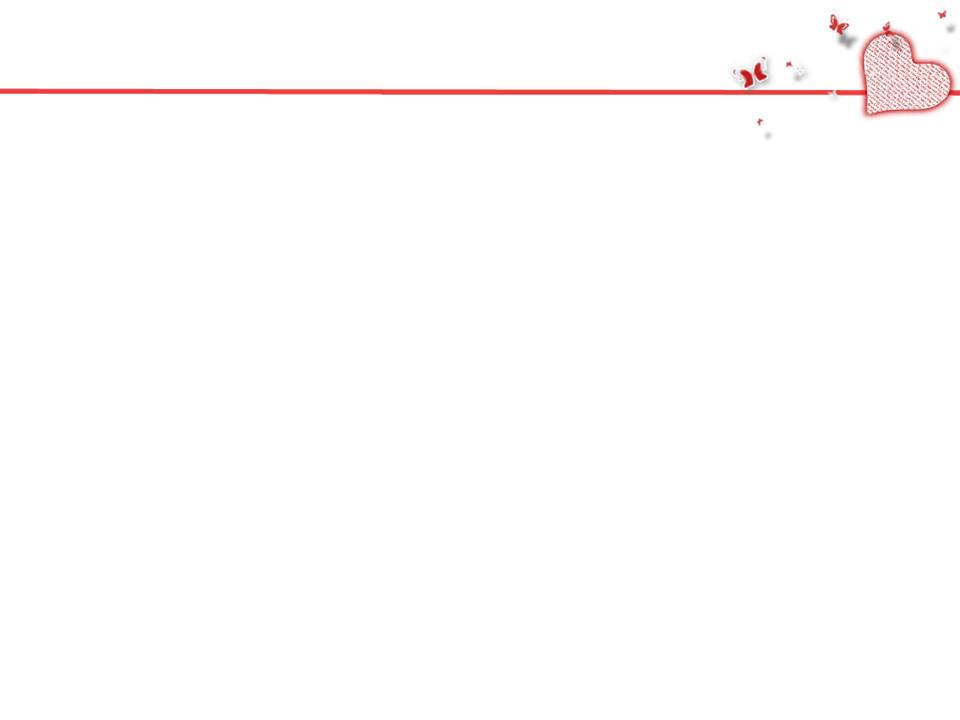 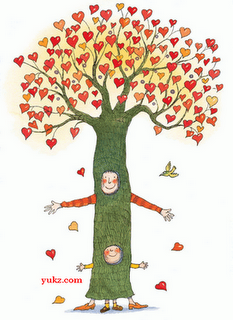 報告完畢              敬請指教